TORNYAI kiállításSzolnoki Galéria
2024.03.08.
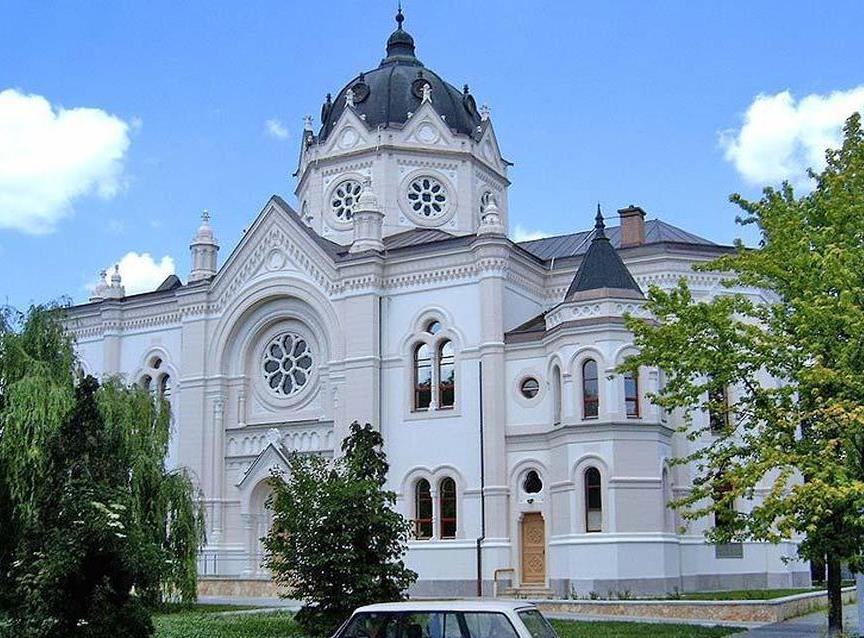 Szolnoki Galéria a város zsinagógájában rendezi kiállításait.

Az épület a Lechner Ödön irodájában dolgozó Baumhorn Lipót tervei alapján készült 1898-ban, aki e-mellett közel negyven másik templom és imaház tervét is elkészítette a XIX. század végén.

Az épület eredeti funkciója zsinagóga volt, térelosztása a neológ zsidó liturgiának megfelelően létesült. 

Karcsú oszlopok tartják a karzatot, mely körbeöleli a földszinti teret és lefedi szélső részeit. A középső részt hatalmas, öblös kupola fedi, jelentős, 26 méteres belmagassággal. 

Mind a homlokzat, mind belül a tagozatok a kor egyik szecessziós irányzatának, a mór stílusjegyek díszítő elemeit hordozzák.

Baumhorn Lipót
/1860-1832 Kisbér/
Mo.-i zsinagógaépítészet kétségtelenül legnagyobb egyénisége.
Reneszánsz, barokk, szecessziós ornamentika jellemzi stílusát.
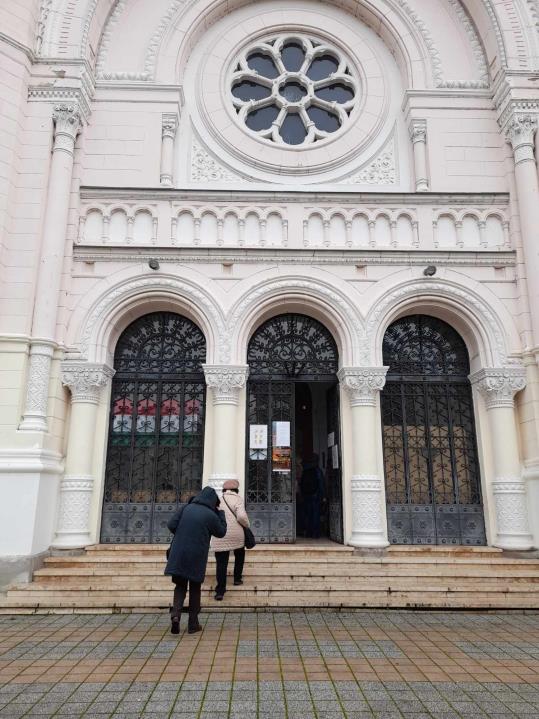 Haranghy Gézáné
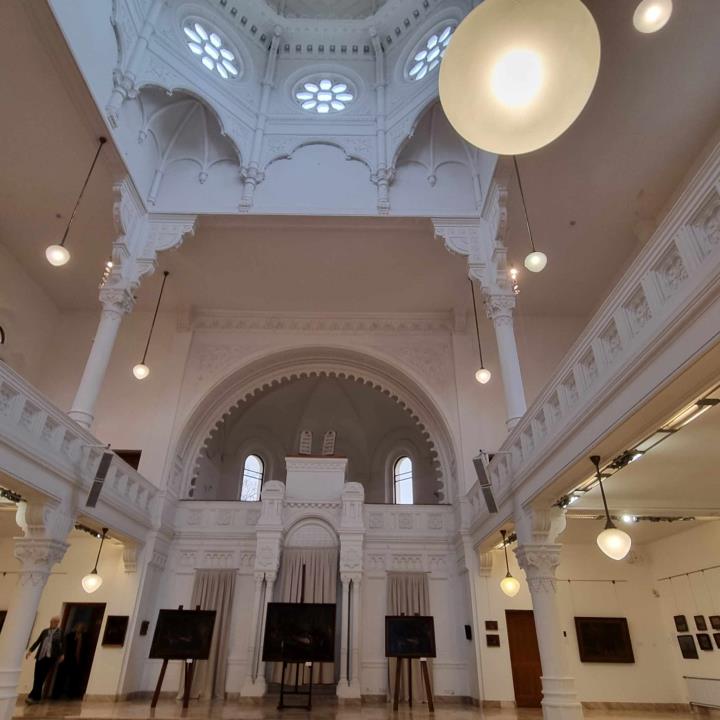 Magyar Józsefné
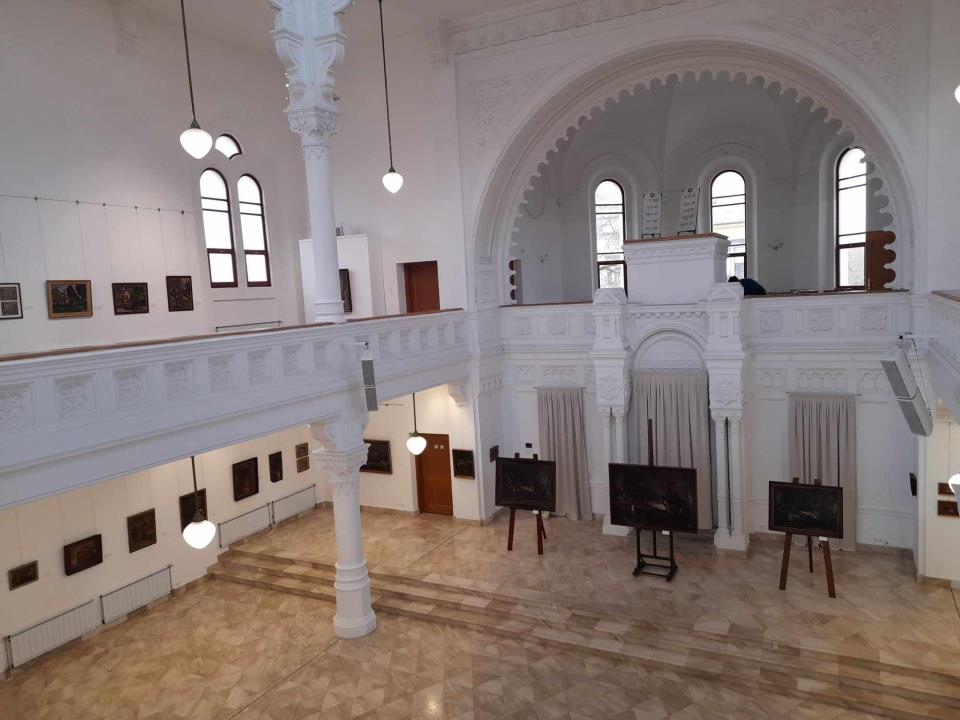 Haranghy Gézánéné
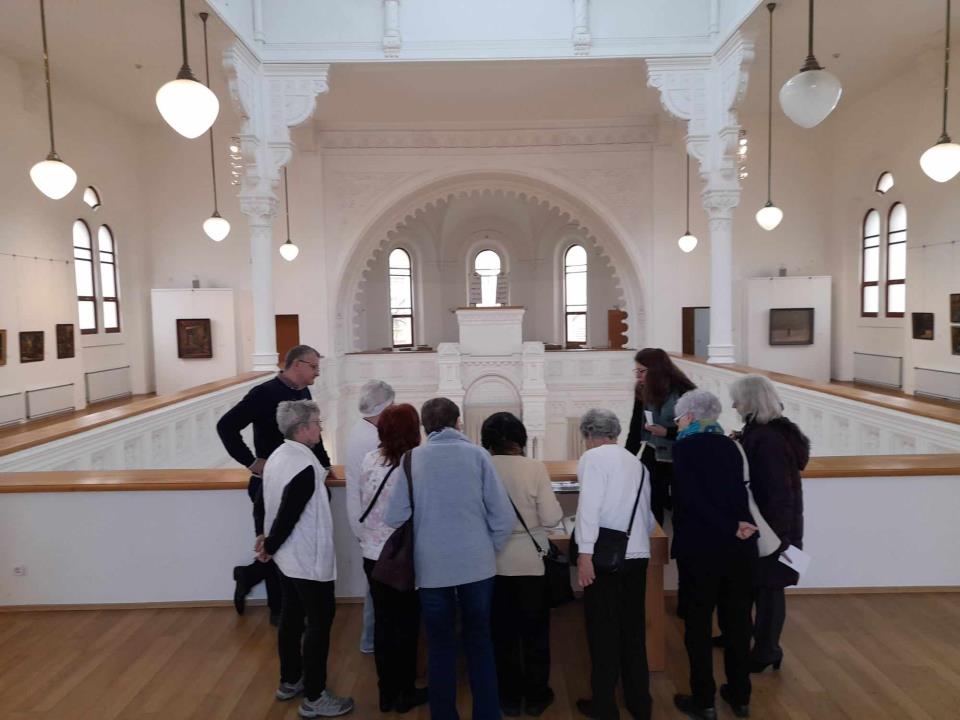 Haranghy Gézáné
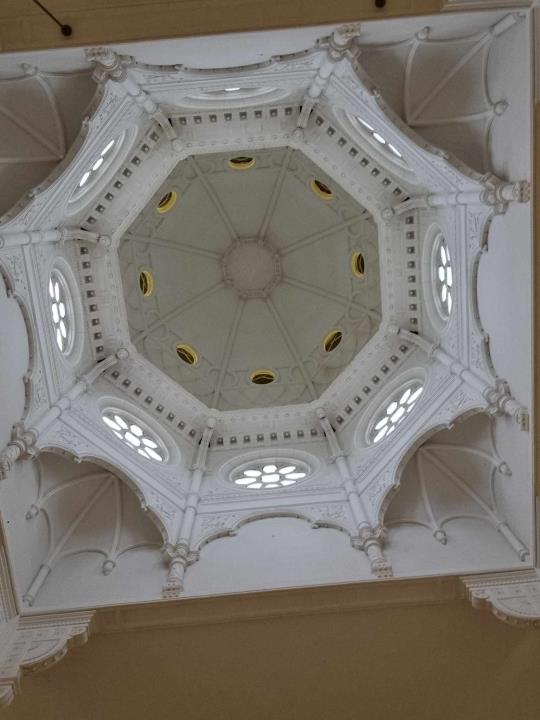 Magyarné
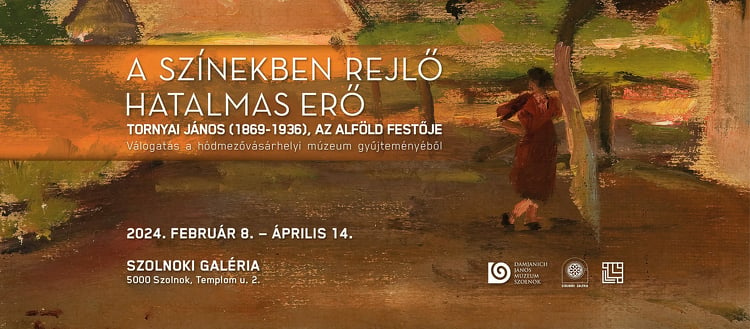 A szolnoki múzeum és a hódmezővásárhelyi Tornyai János Múzeum közös tárlata a 155 évvel ezelőtt, 1869-ben Hódmezővásárhelyen született Tornyai János festőművész, az úgynevezett alföldi iskola meghatározó alakja előtt tiszteleg, a kiállítás a teljes életműből nyújt bőséges válogatást.

Csoportunkat  Képíró Ágnes muzeológus, múzeumi művészettörténész kalauzolta a tárlaton.
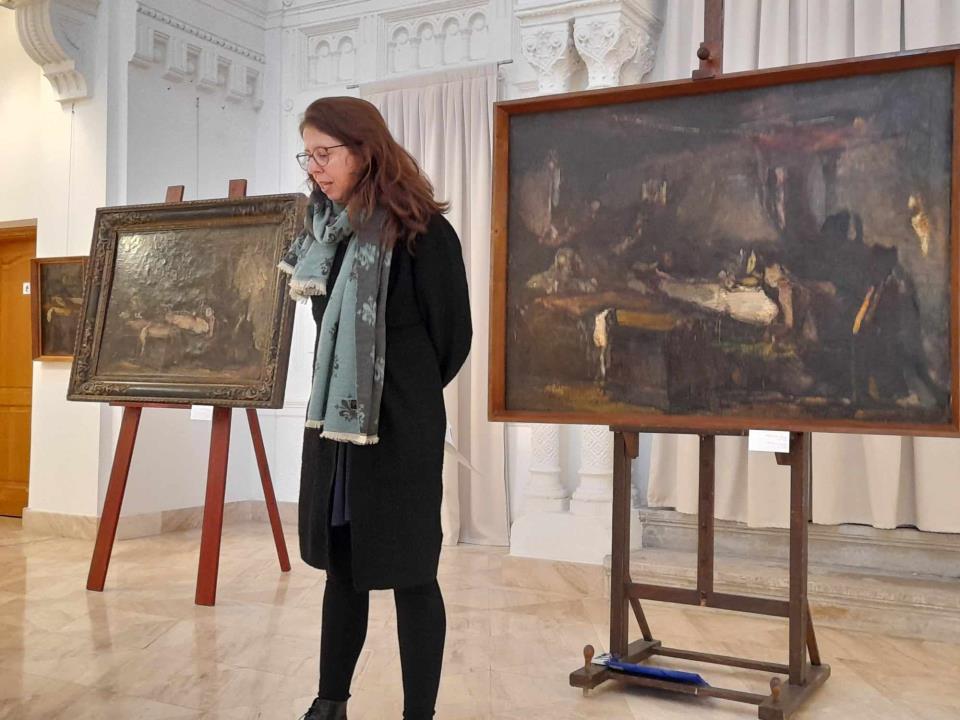 Haranghy Gézáné
Haranghy Gézáné
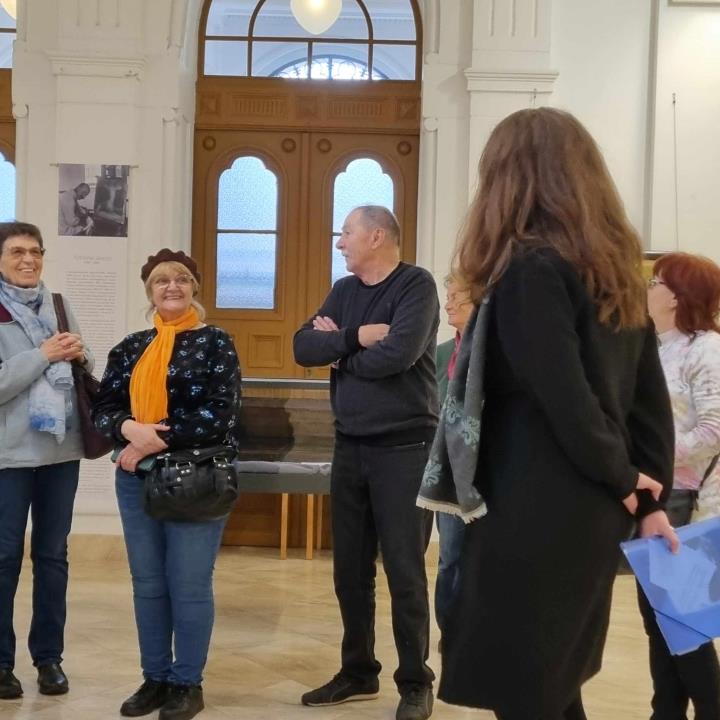 Magyar Józsefné
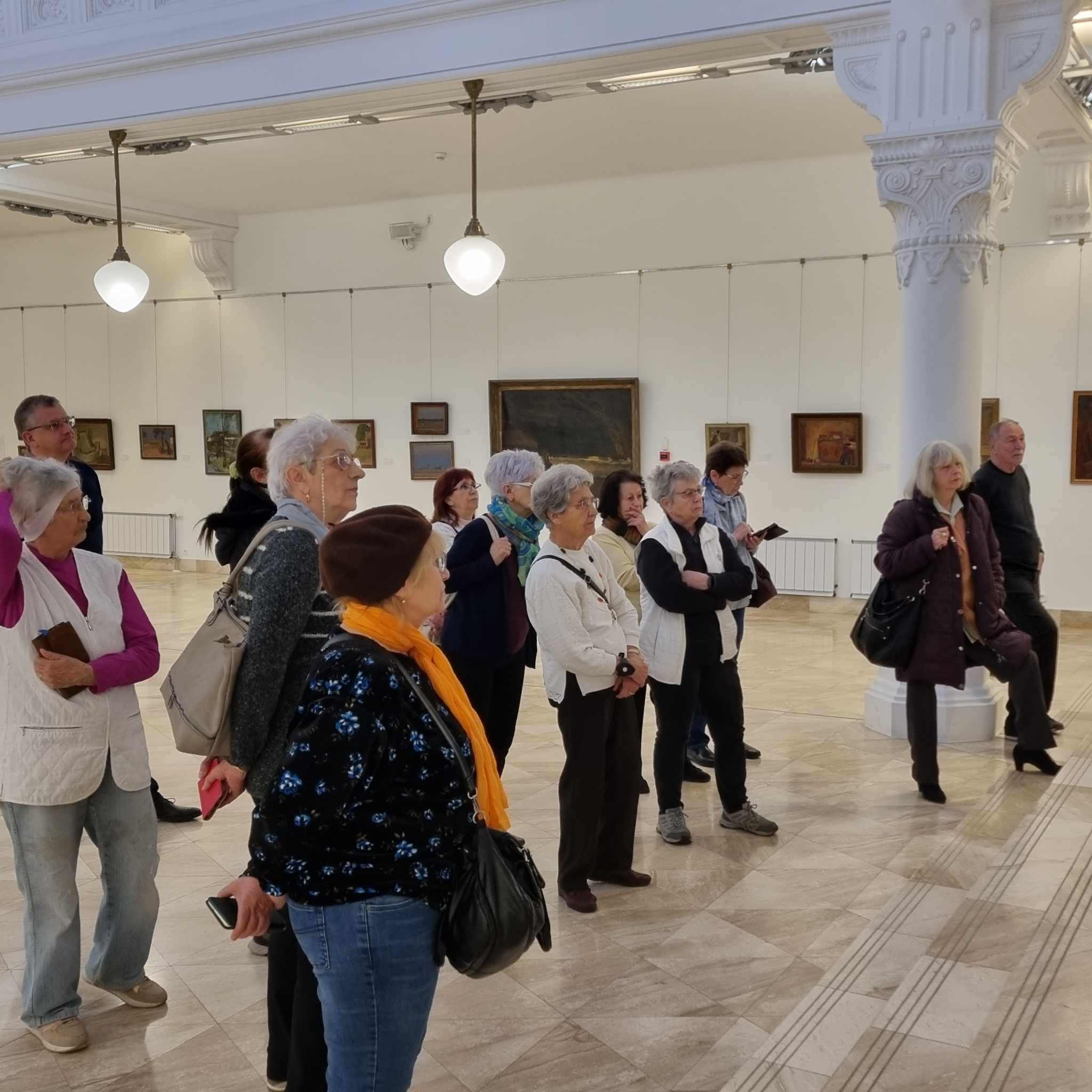 Magyar Józsefné
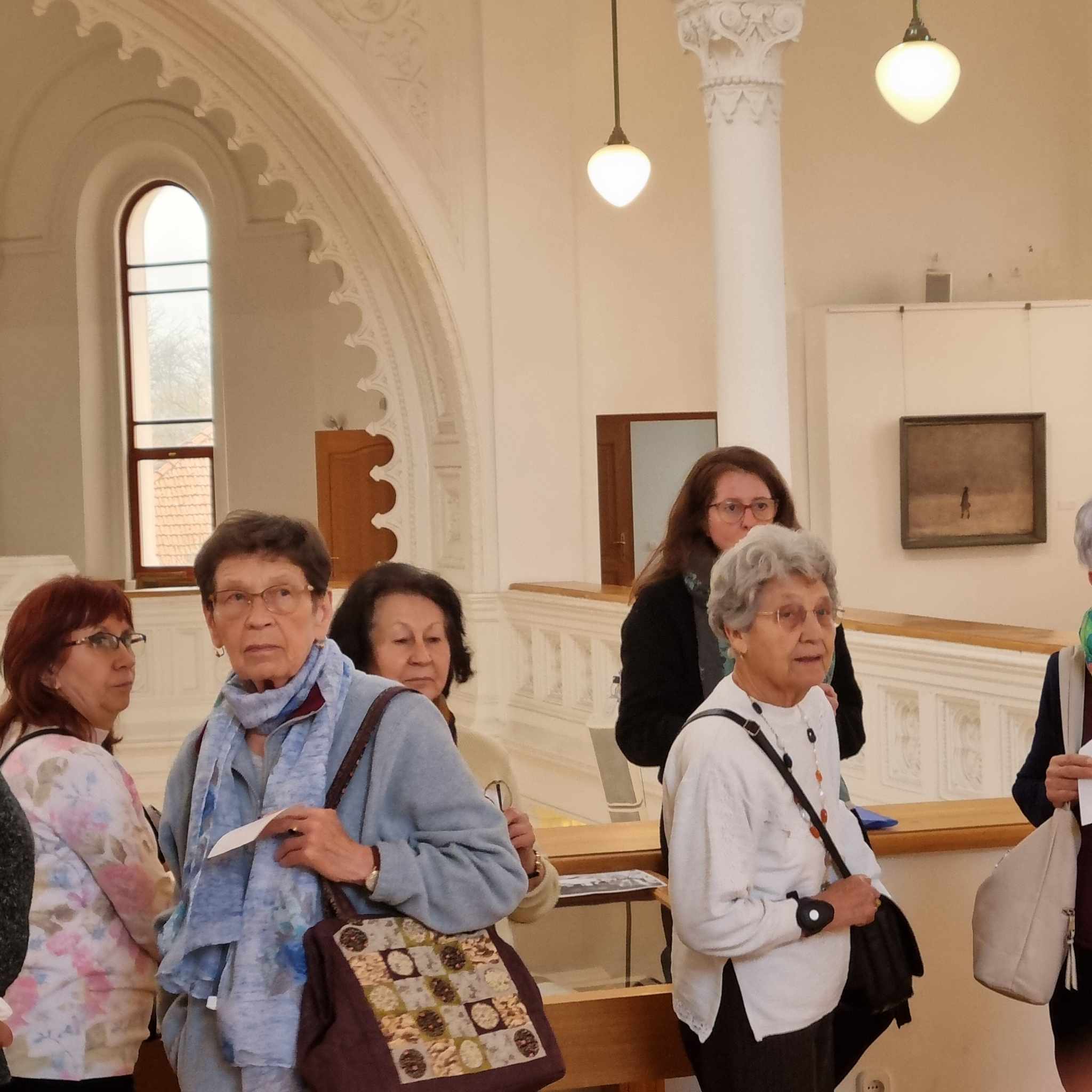 Magyar Józsefné
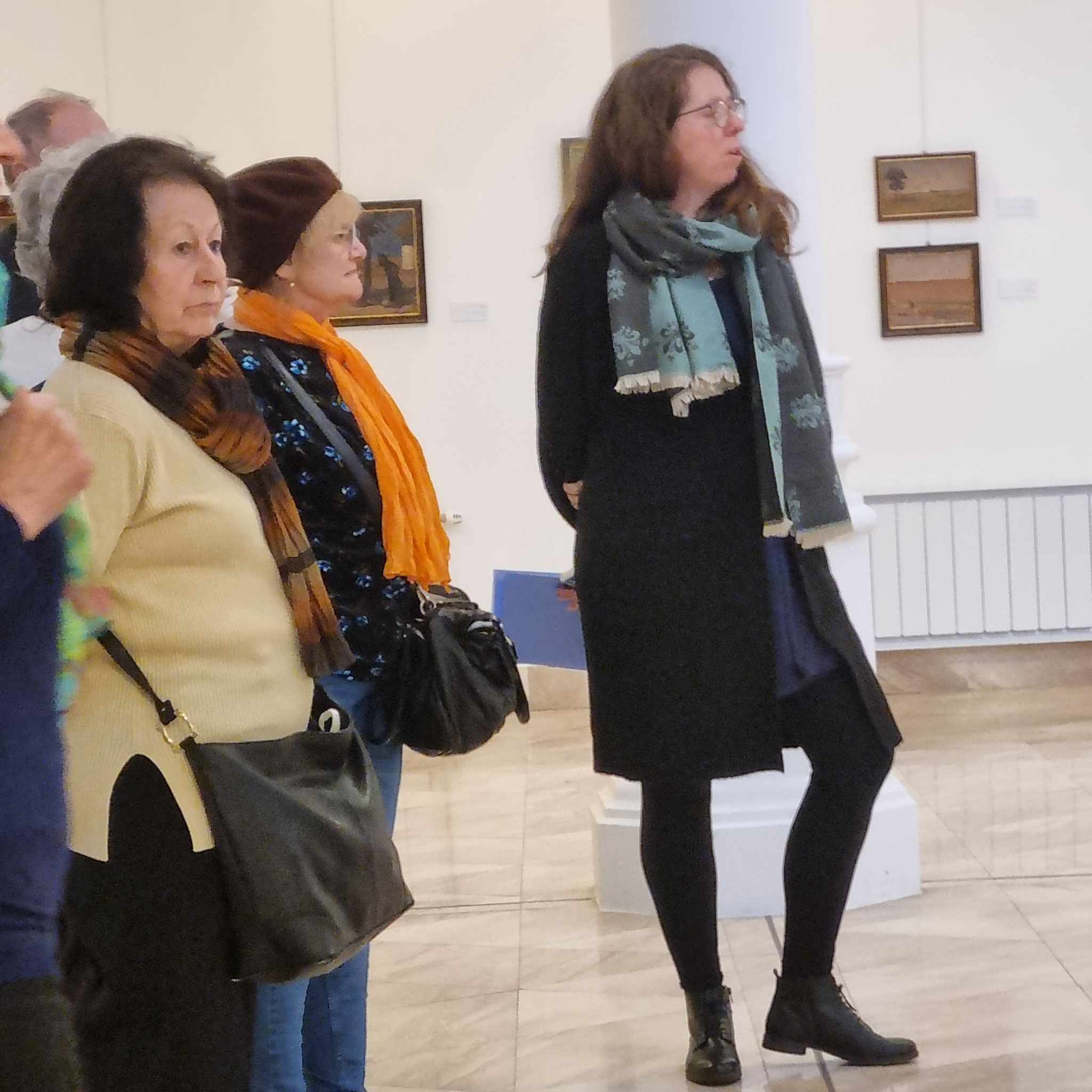 Magyar Józsefné
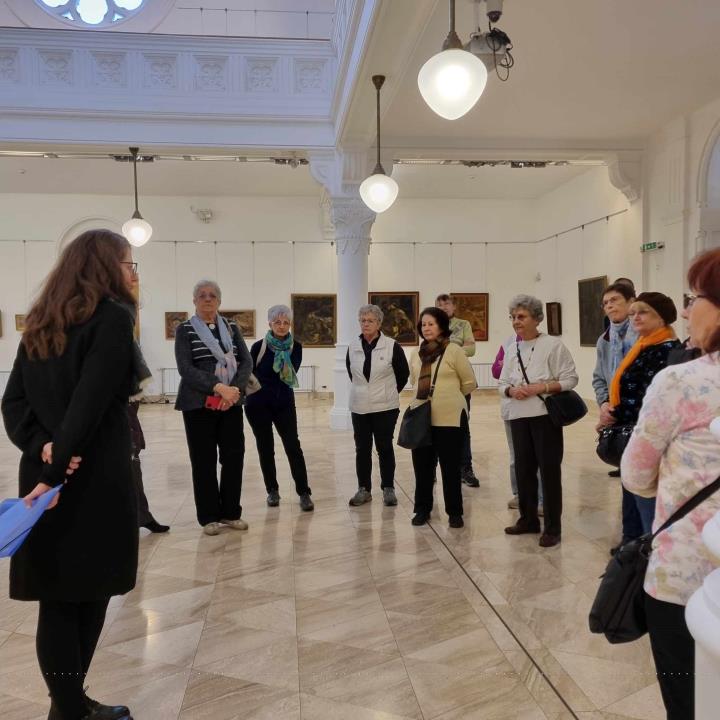 Magyar Józsefné
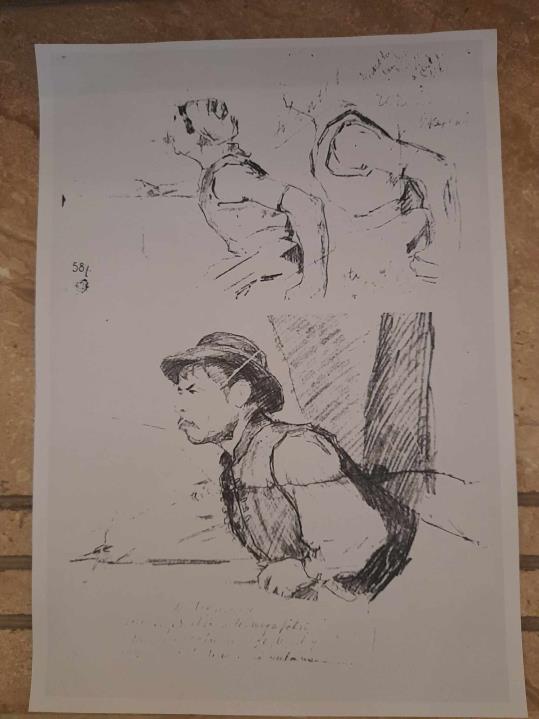 Haranghy Gézáné
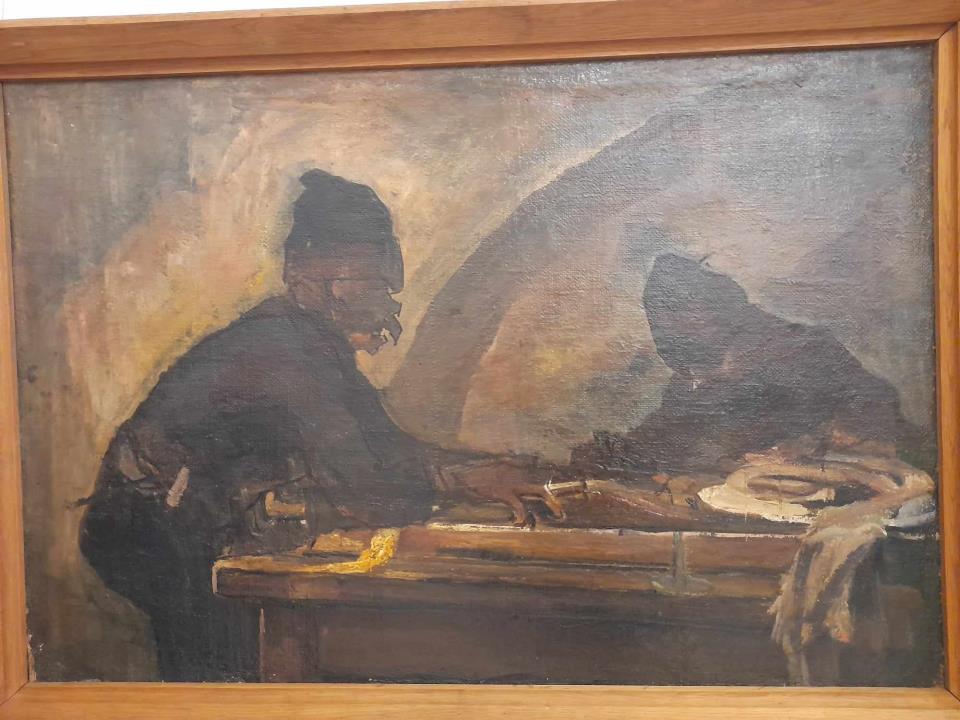 Haranghy Gézáné
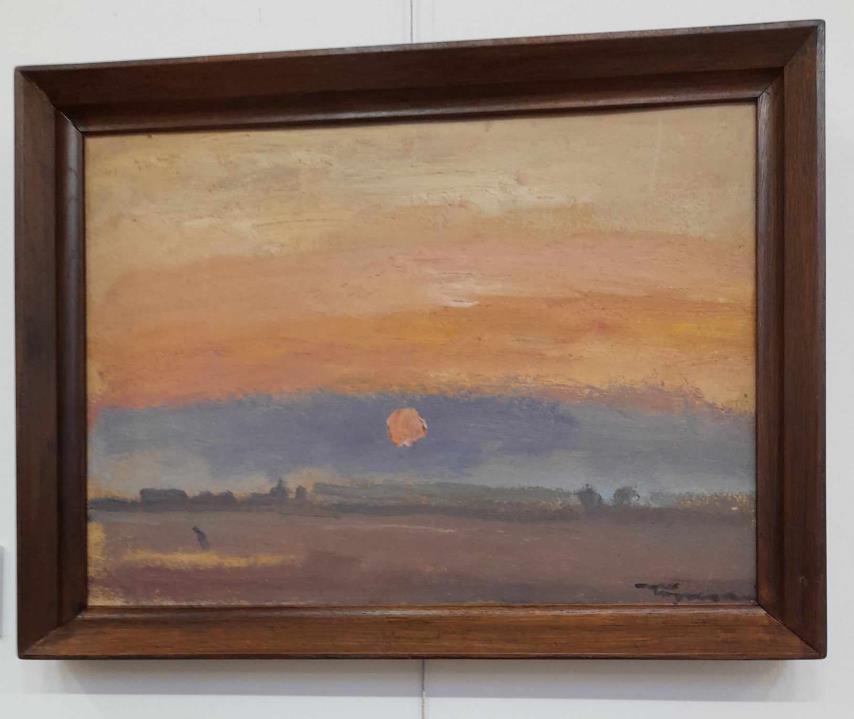 Haranghy Gézáné
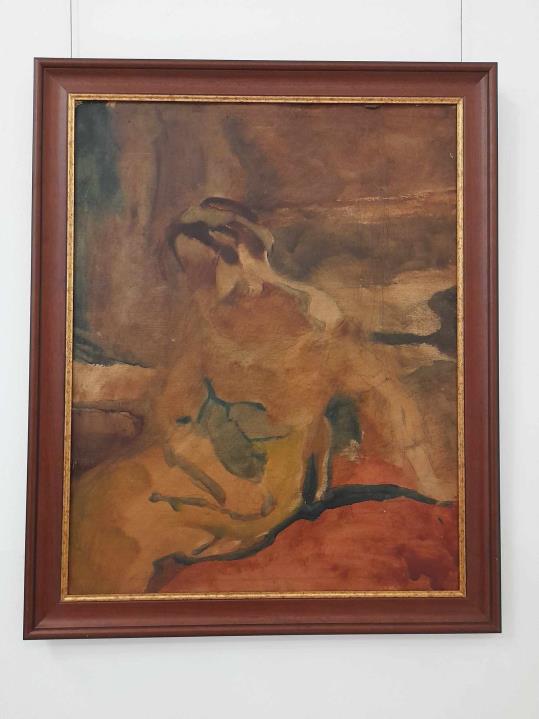 Haranghy Gézáné
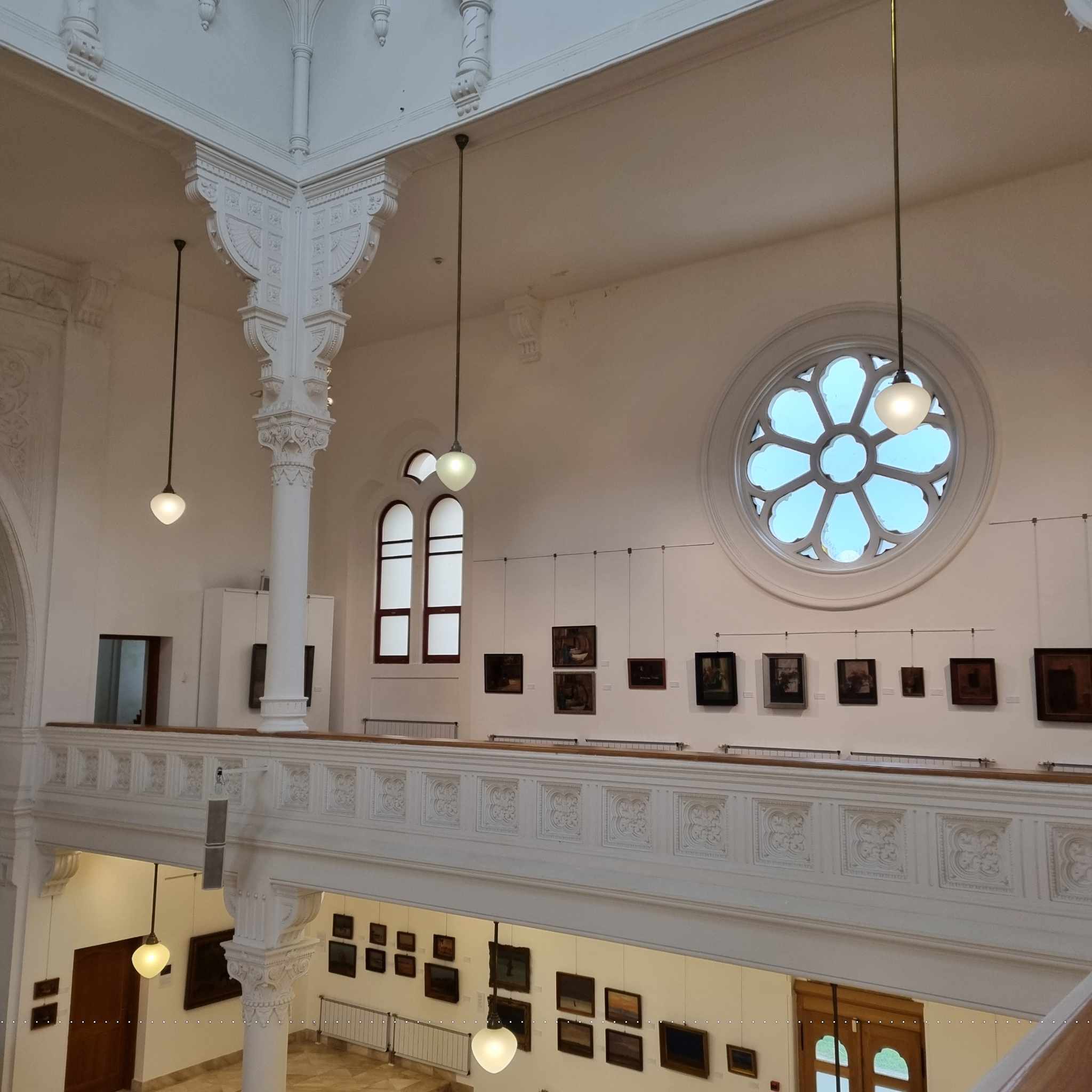 Magyar Józsefné
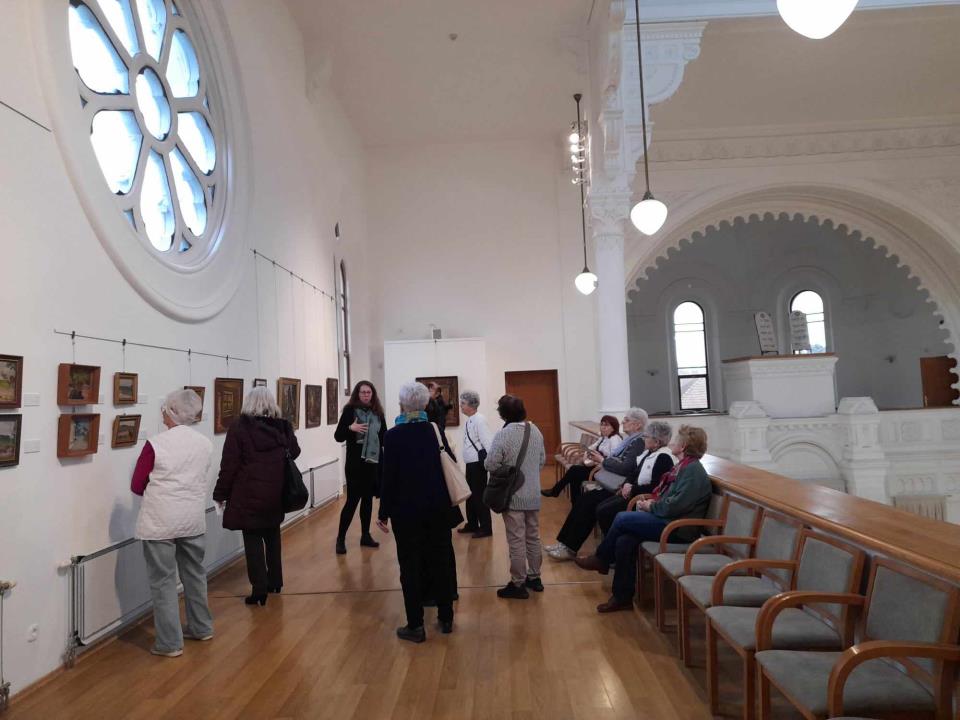 Haranghy Gézáné
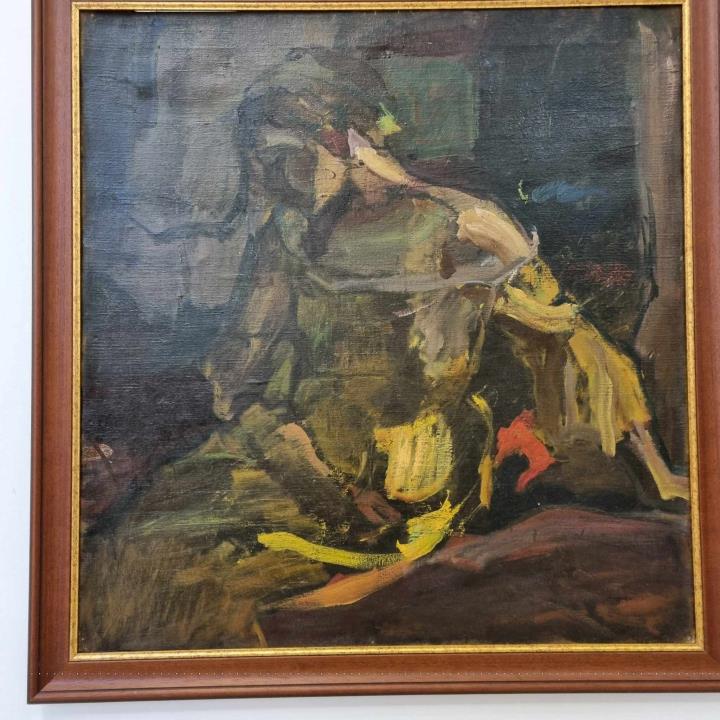 Magyar Józsefné
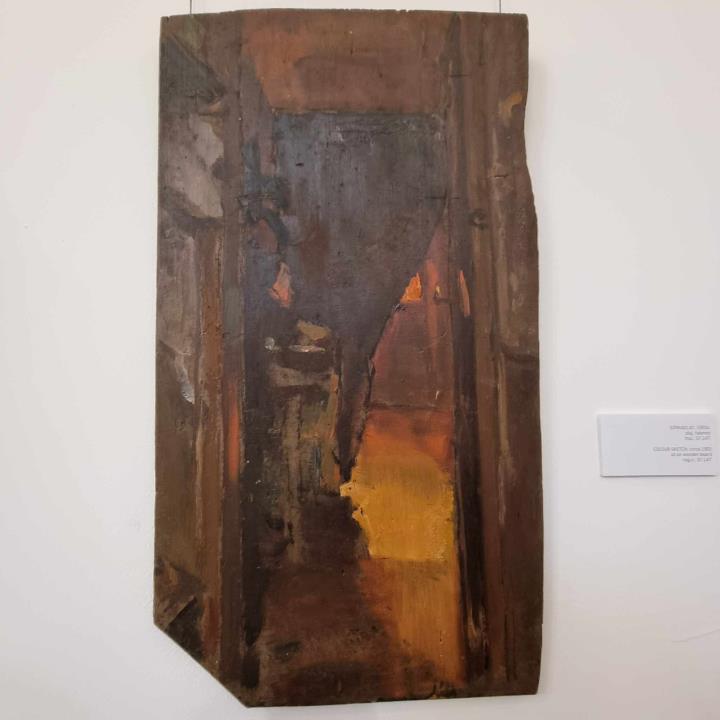 Magyar Józsefné
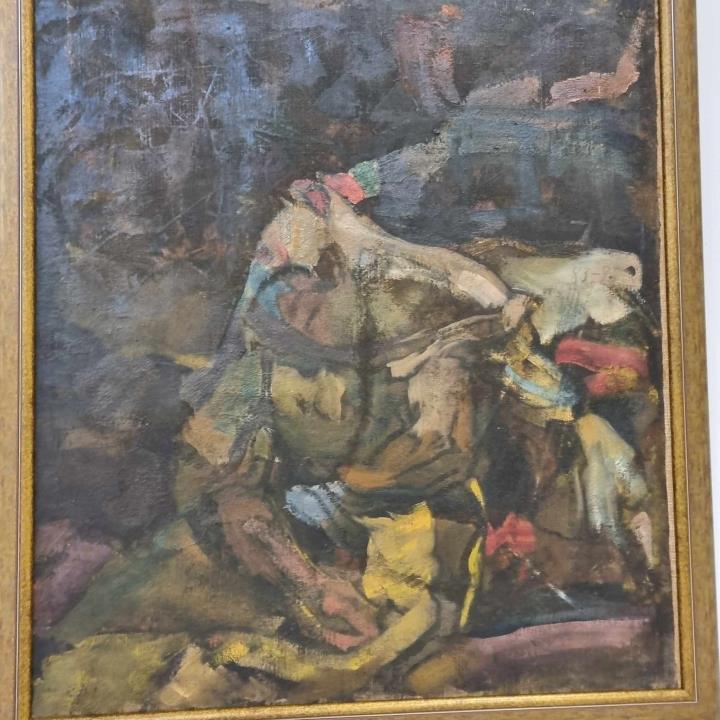 Magyar Józsefné
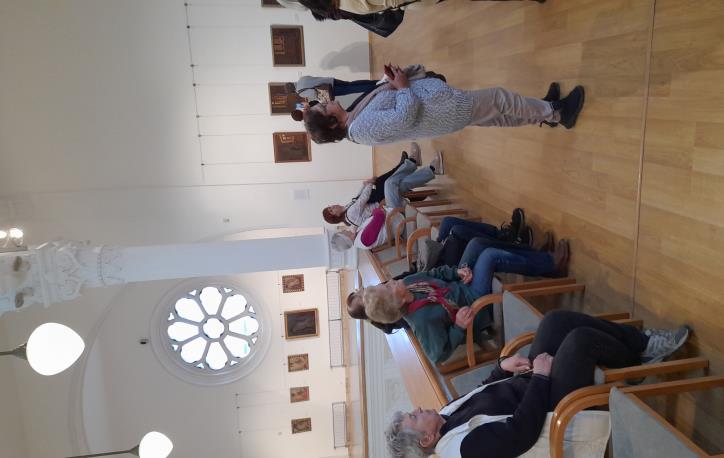 Szalma Judit
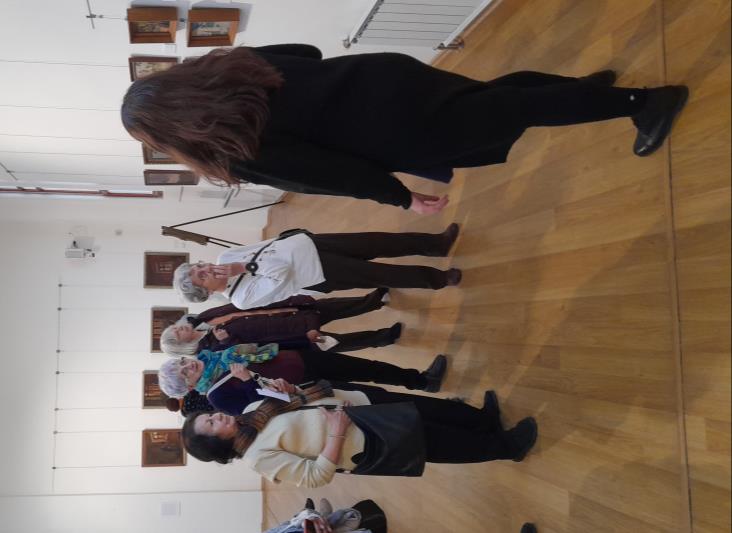 Szalma Judit
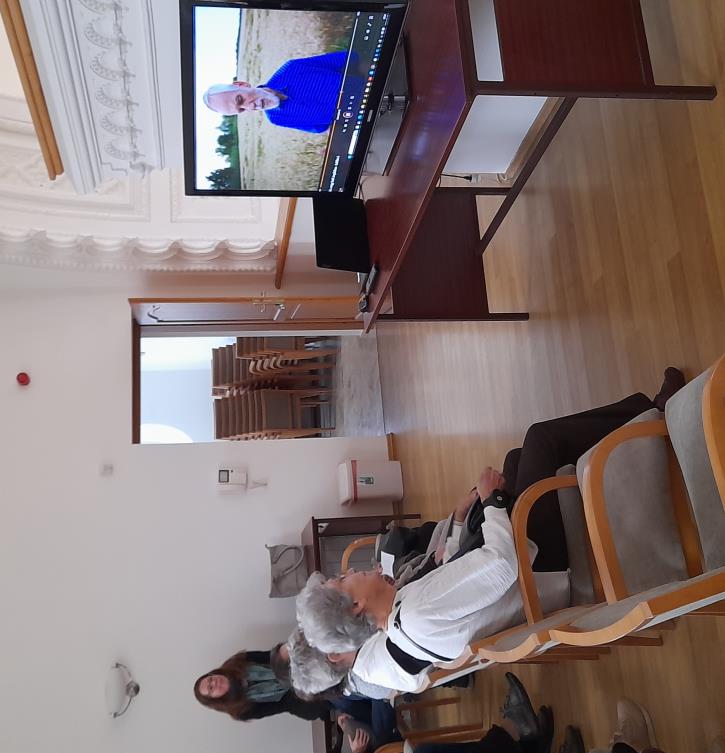 Szalma Judit
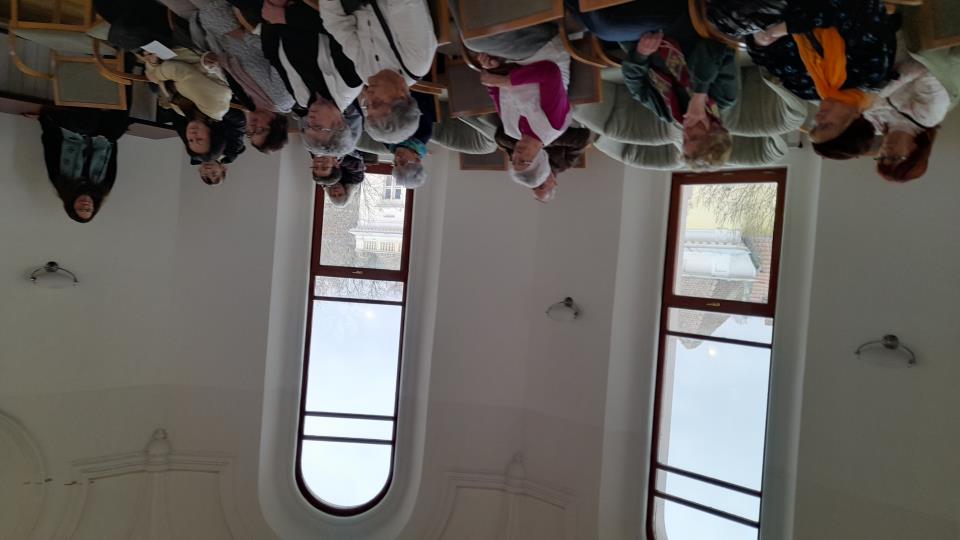 Szalma Judit
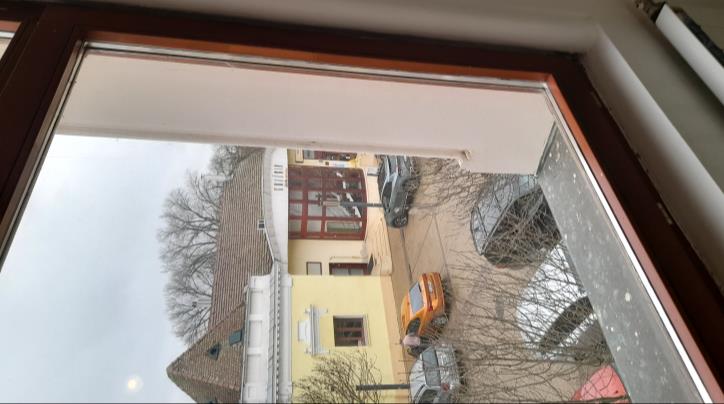 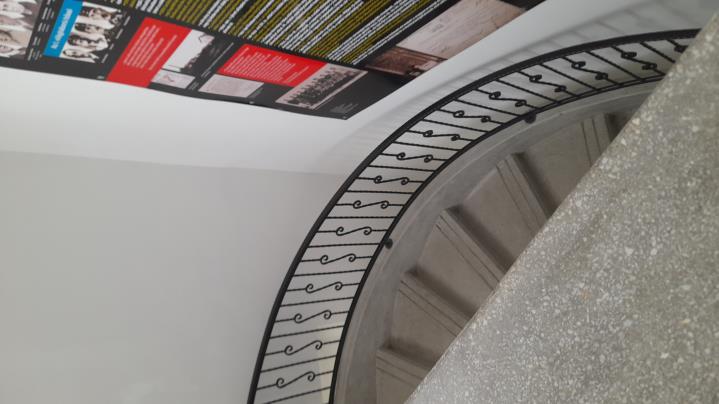 Szalma Judit
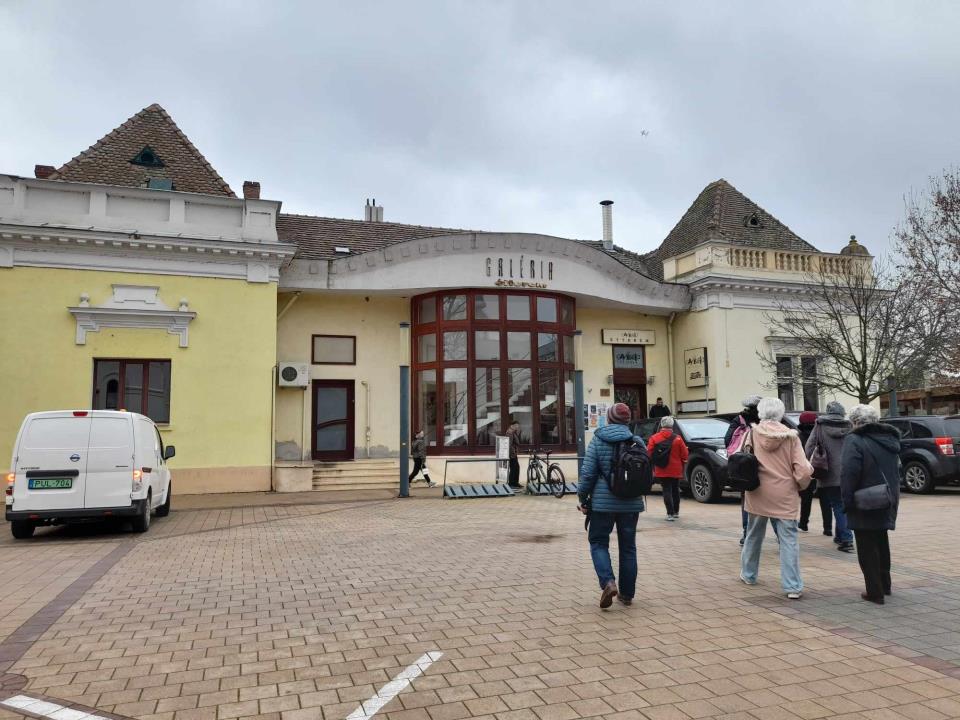 Haranghy Gézáné
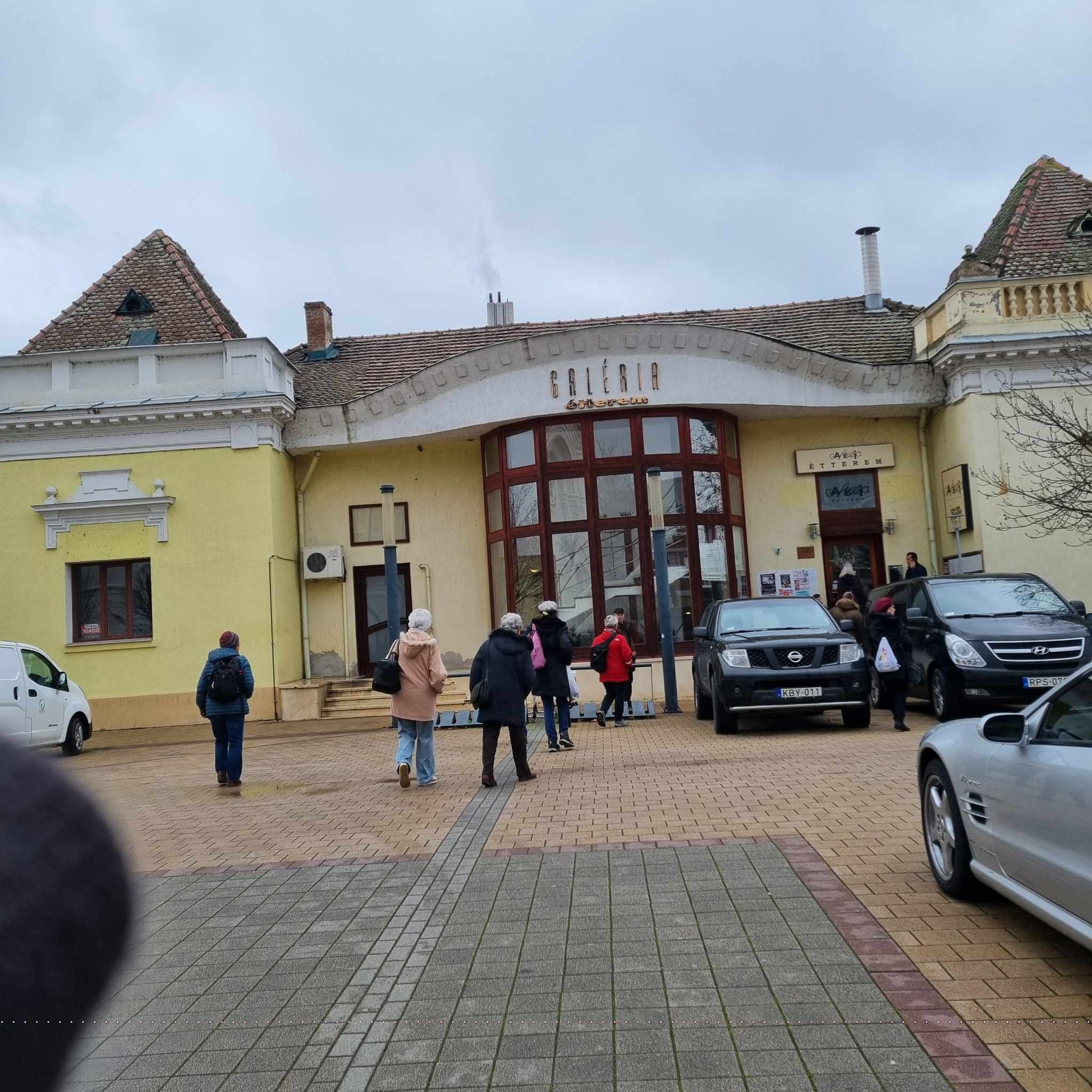 Magyar Józsefné
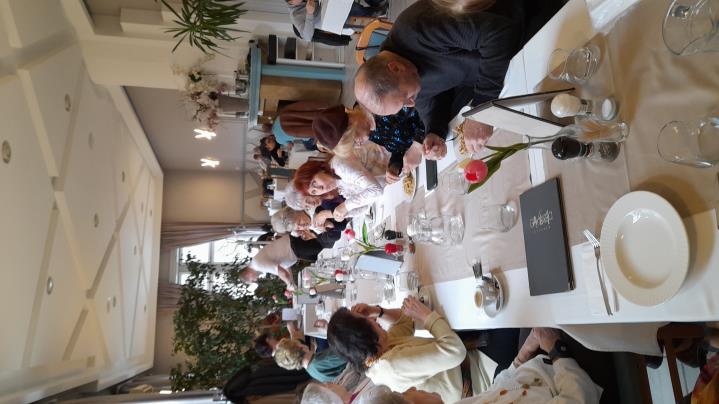 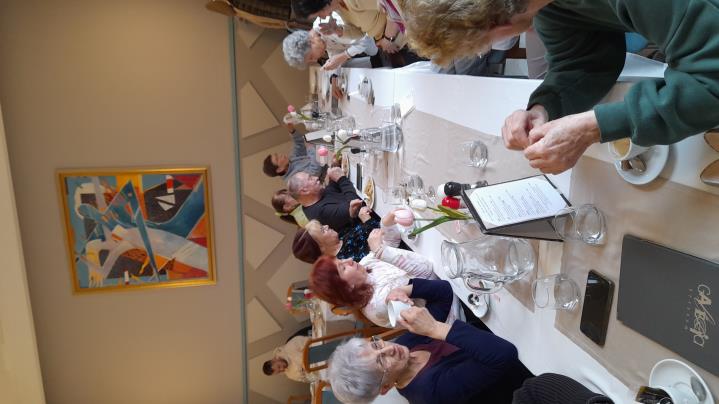 Szalma Judit
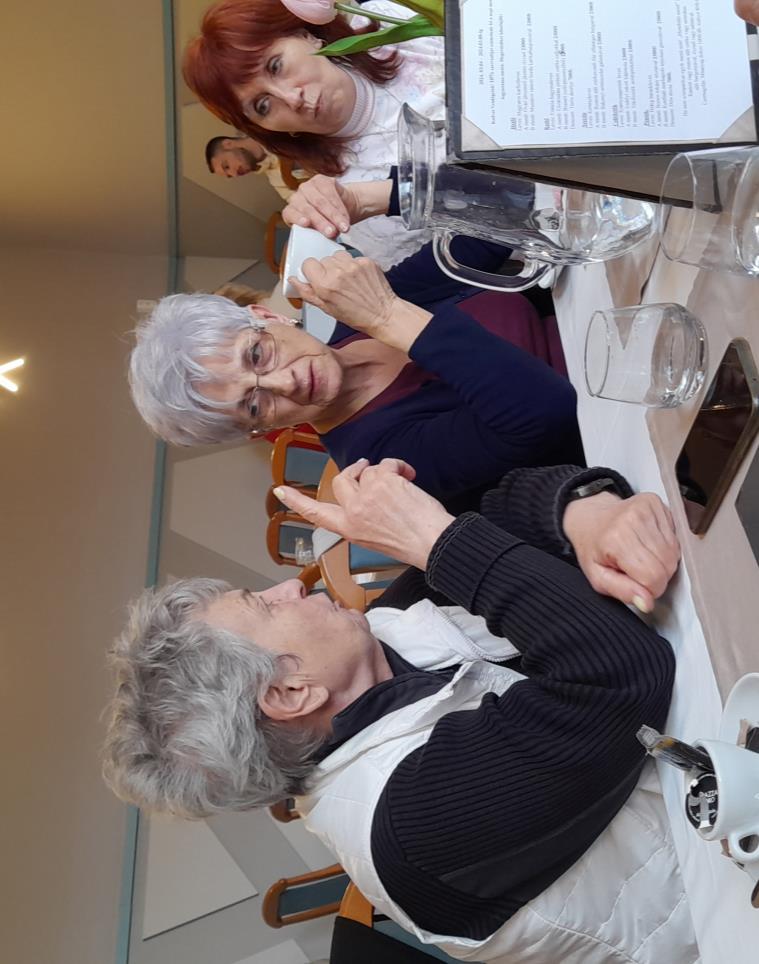 Szalma Judit
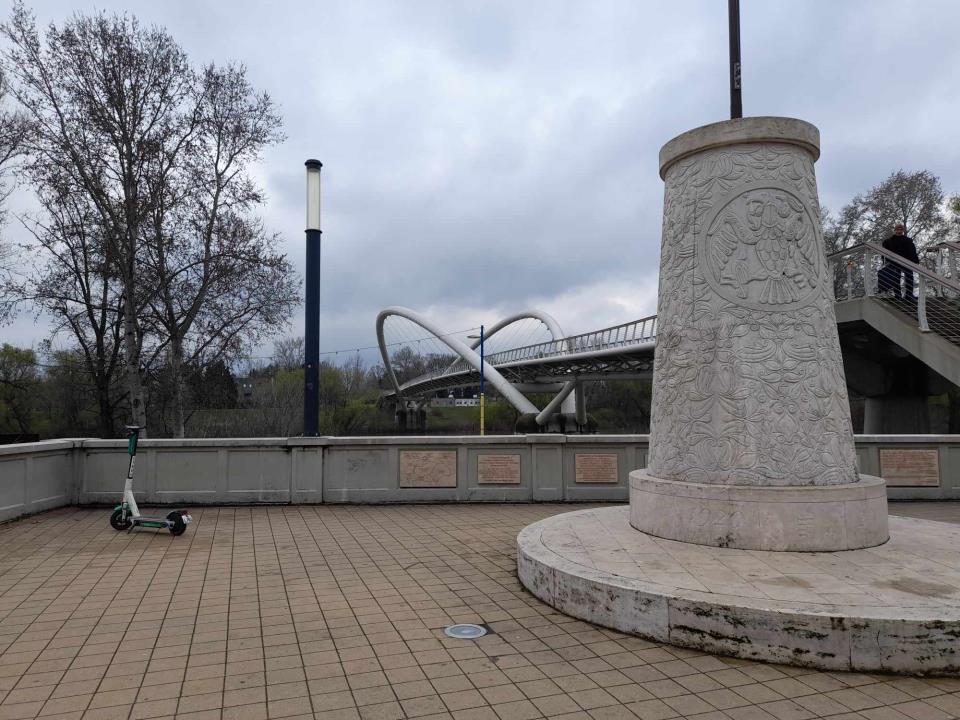 Haranghy Gézáné
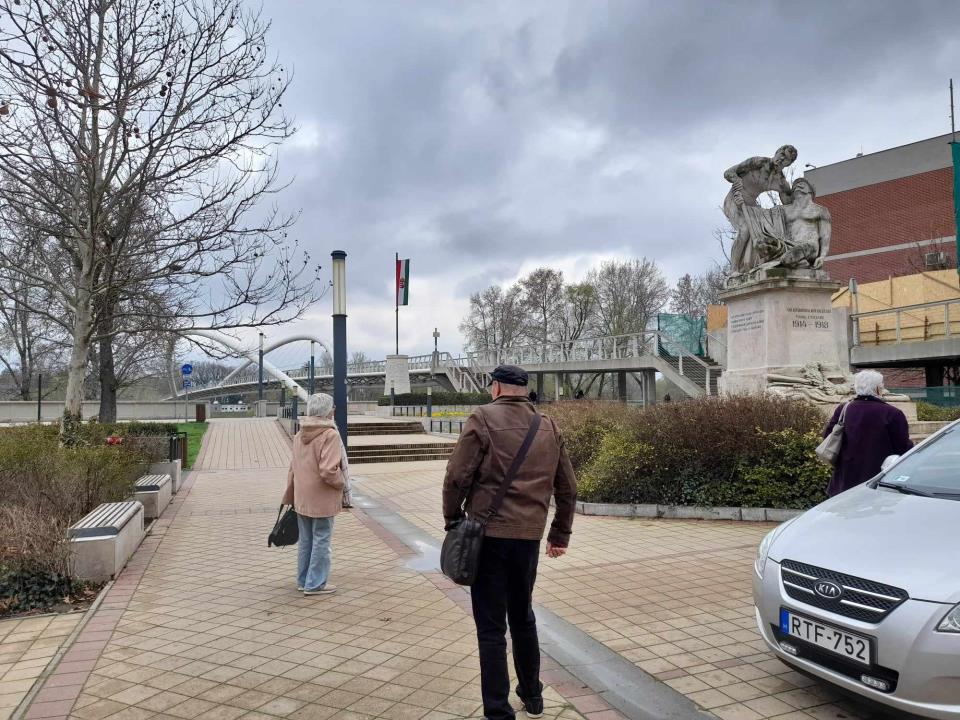 Haranghy Gézáné
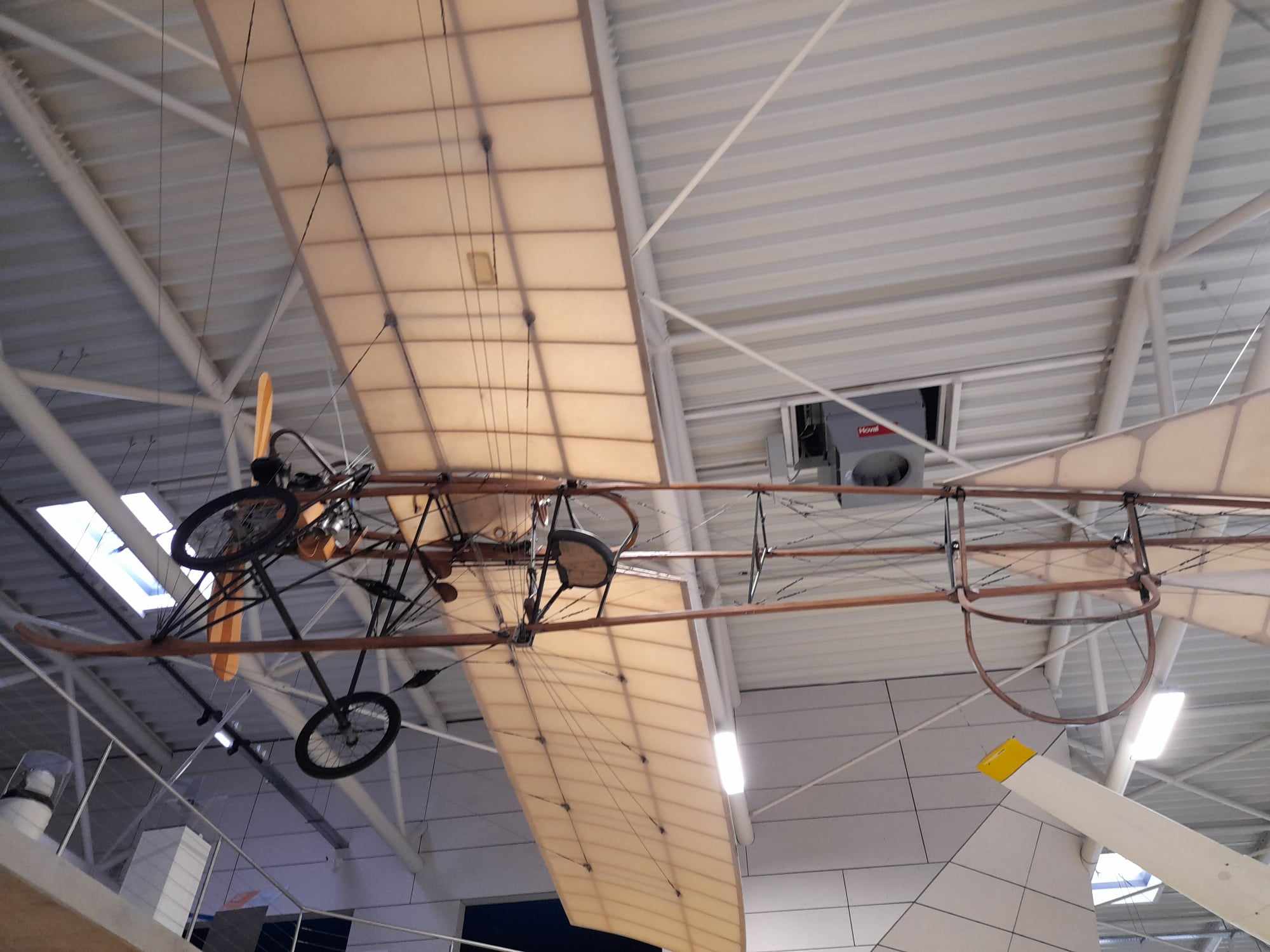 A RepTár Szolnoki Repülőmúzeum
magyarországi  repüléstörténeti kiállítóhely és rendezvényhelyszín
Haranghy Gézáné
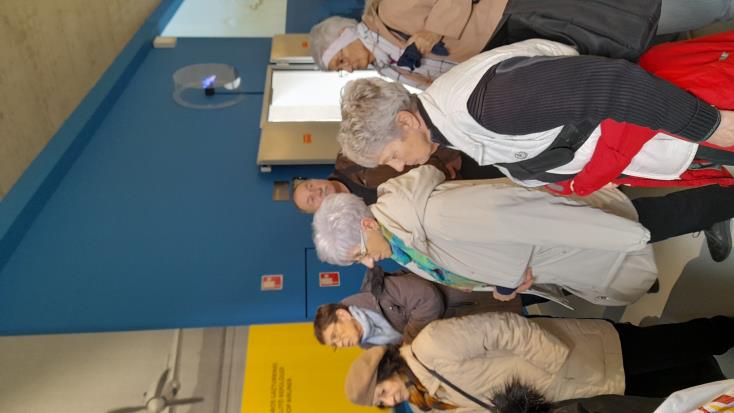 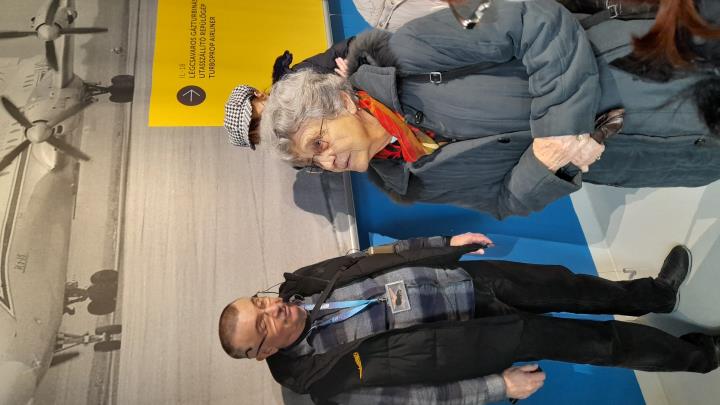 Szalma Judit
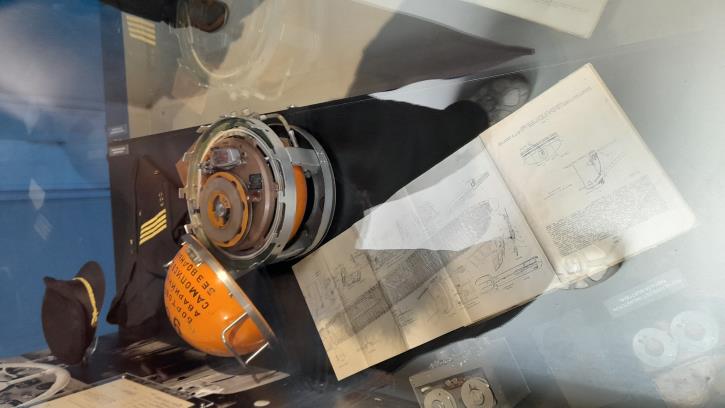 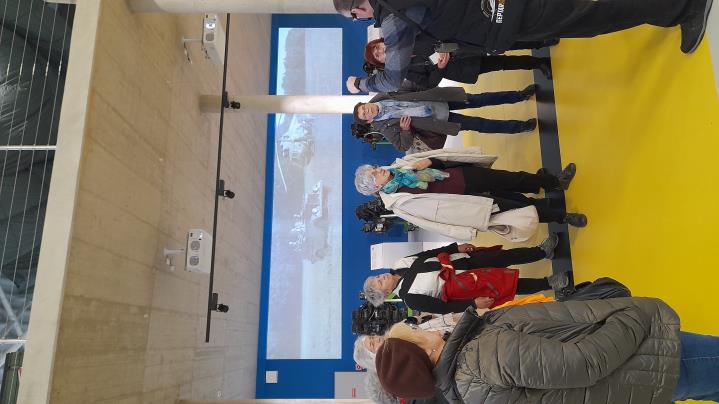 Szalma Judit
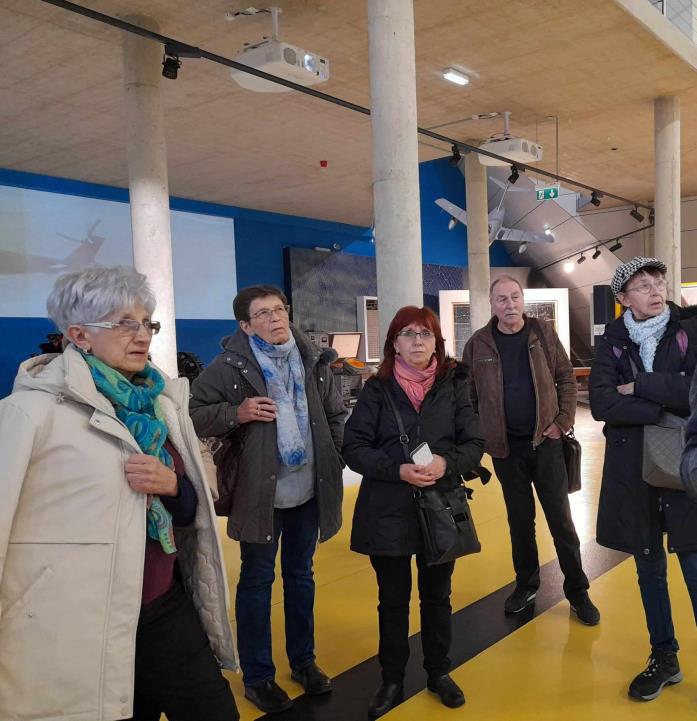 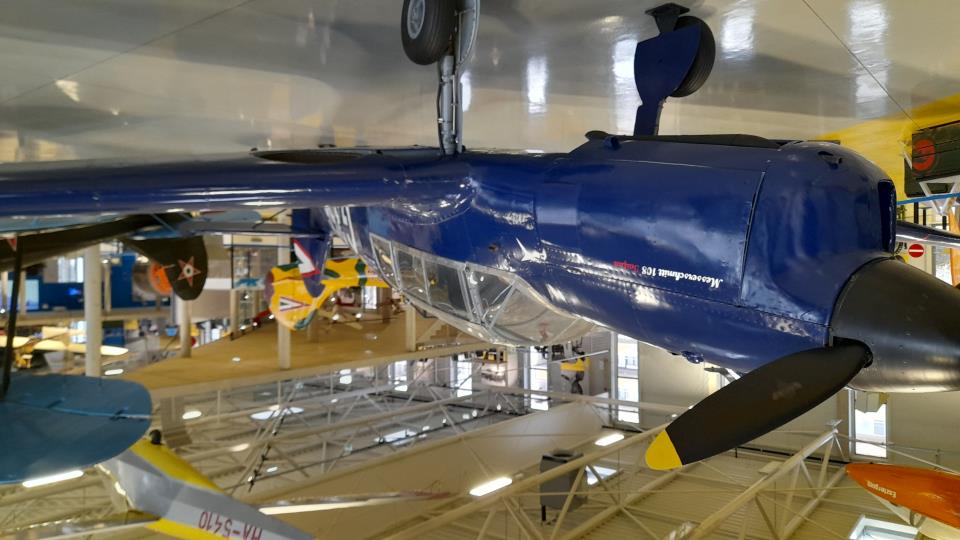 Szalma Judit
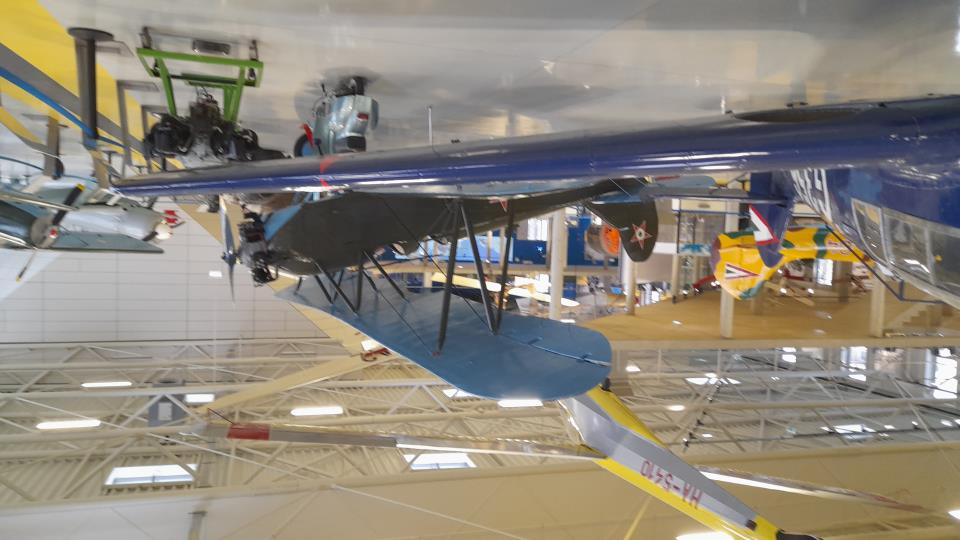 Szalma Judit
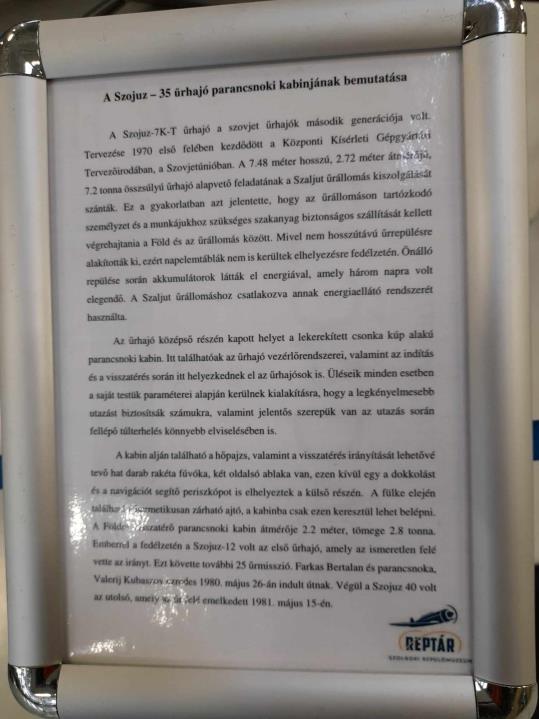 Haranghy Gézáné
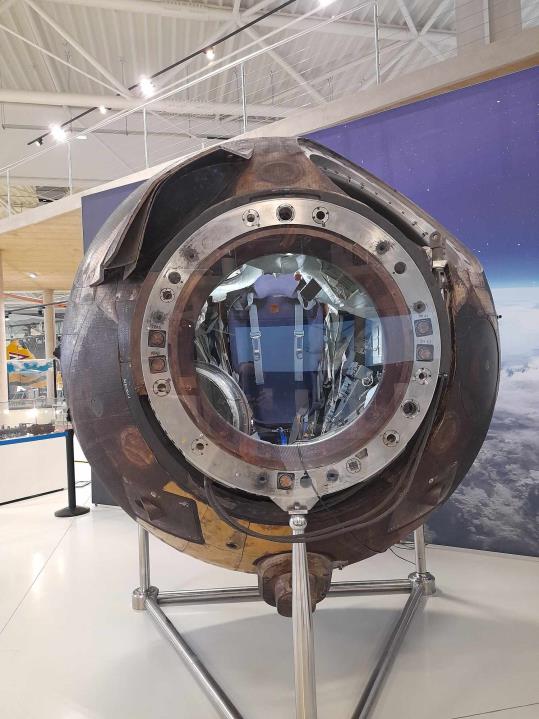 Haranghy Gézáné
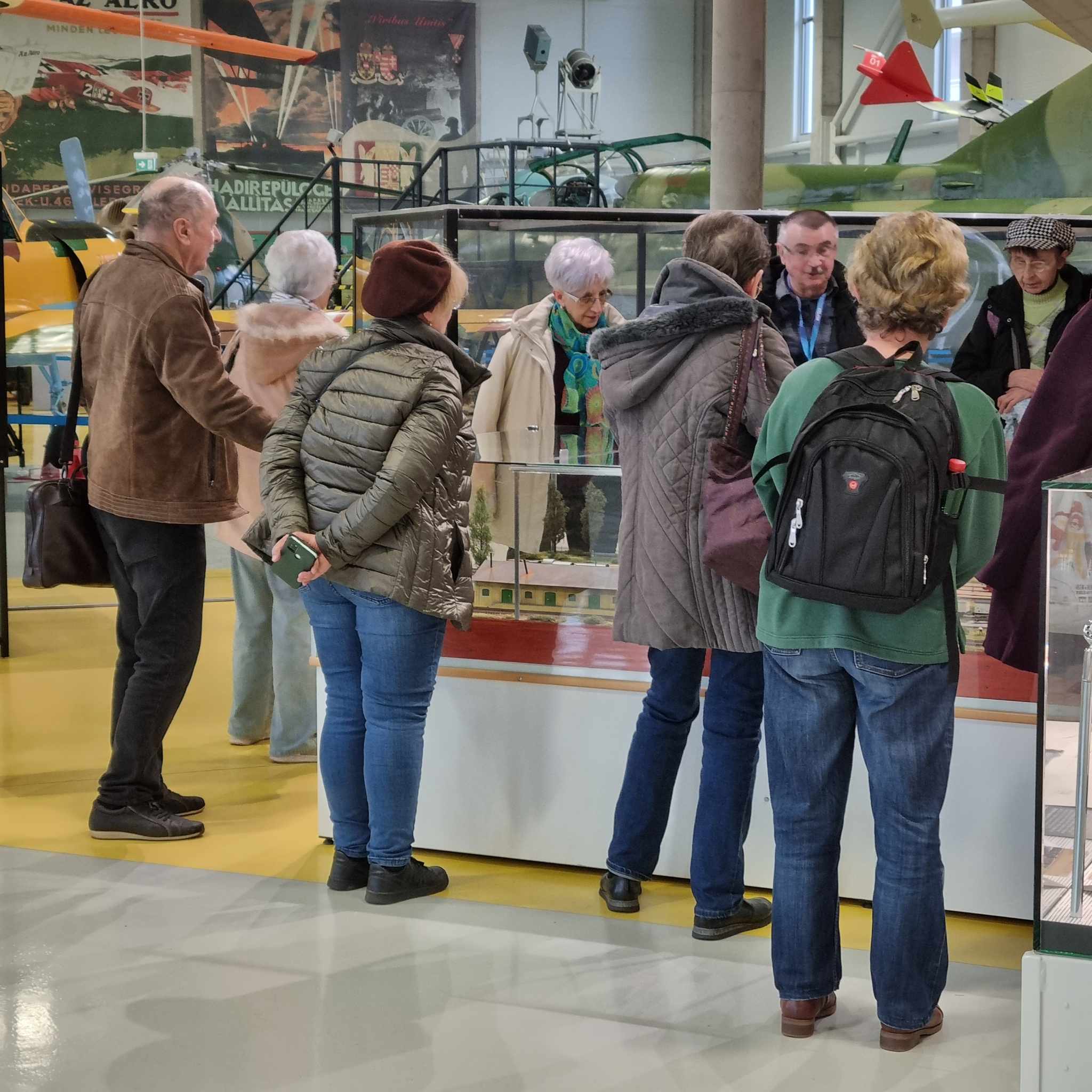 Magyar Józsefné
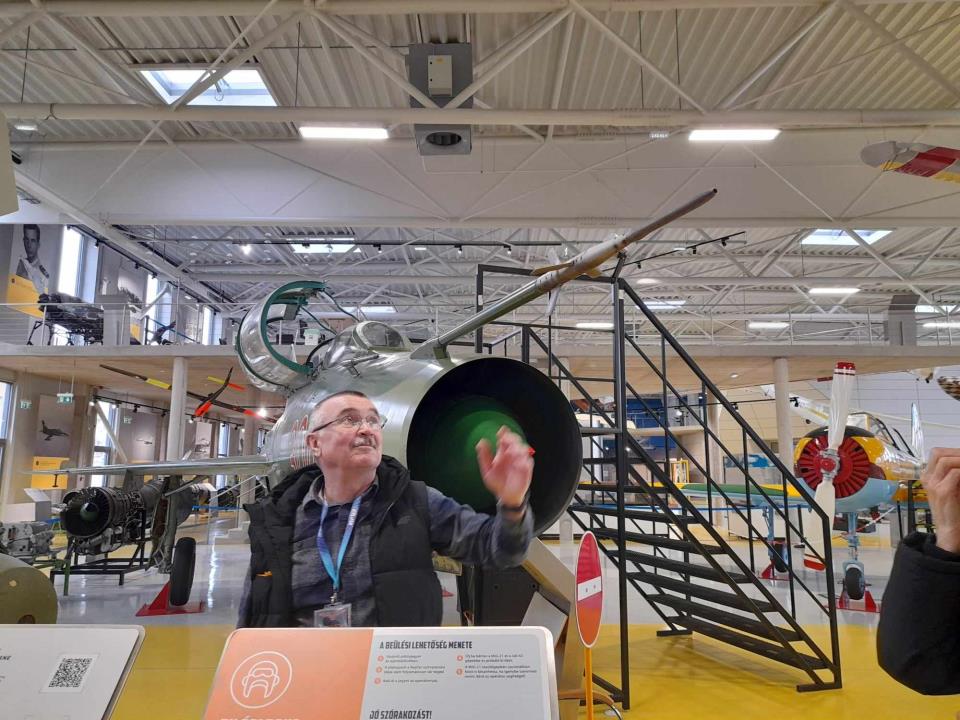 Haranghy Gézáné
Haranghy Gézáné
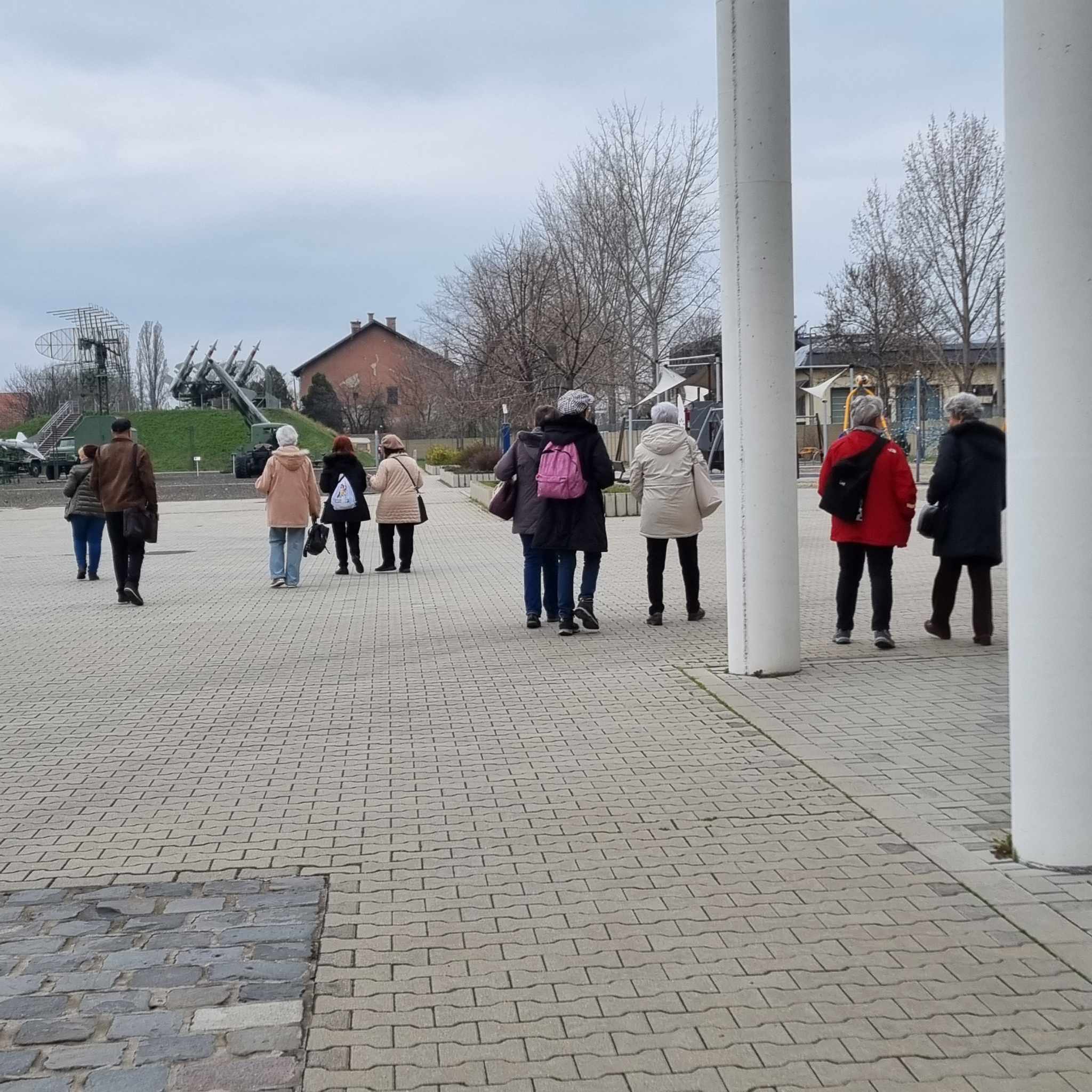 Magyar Józsefné
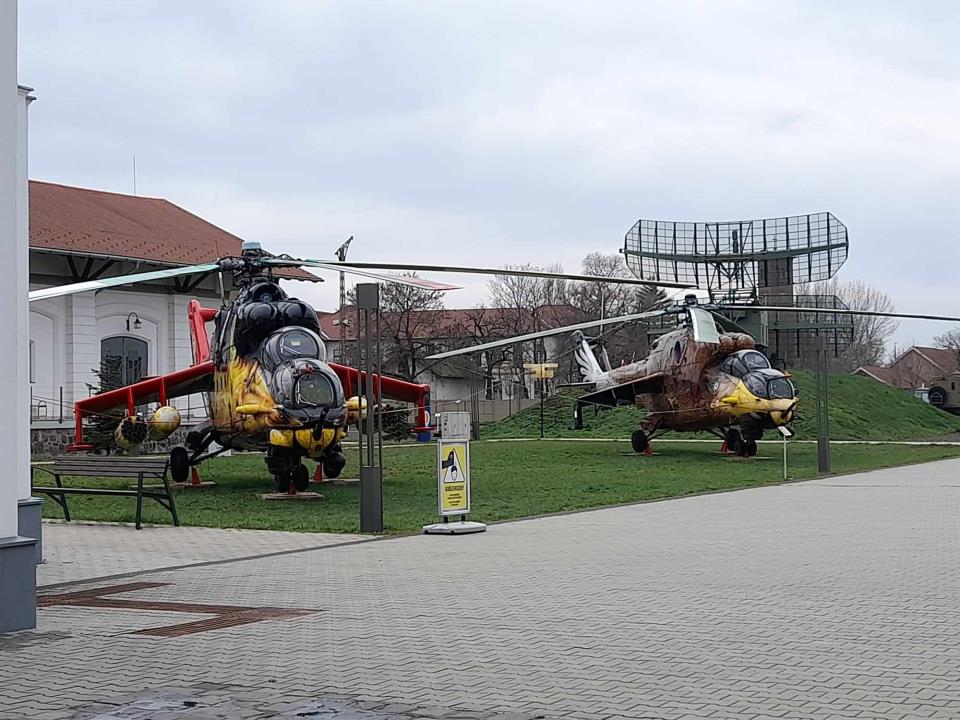 Haranghy Gézáné
Haranghy Gézáné
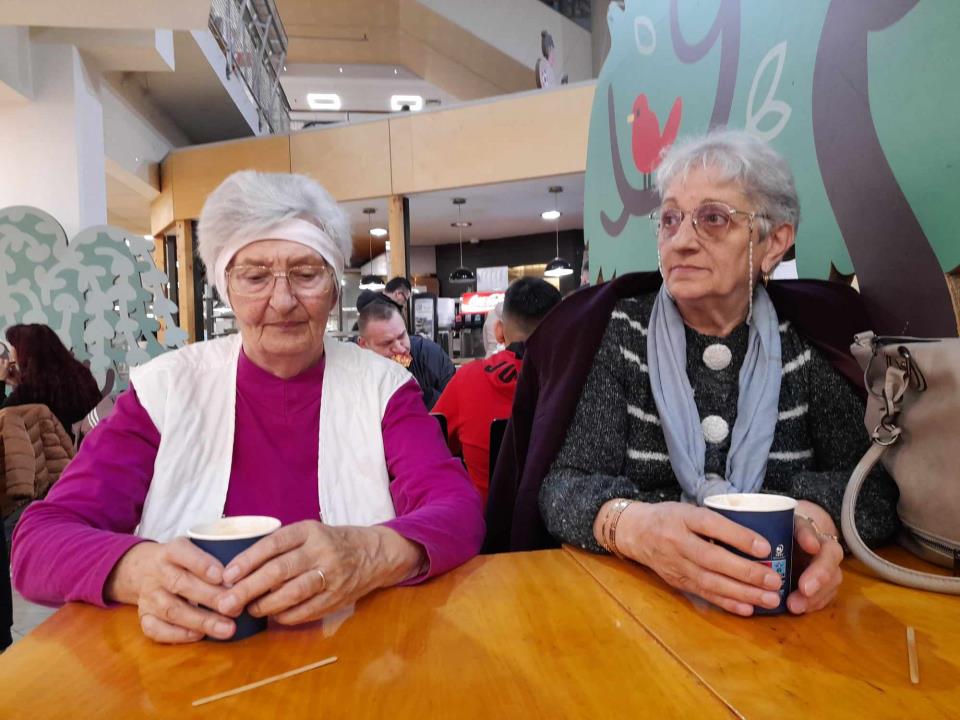 Haranghy Gézáné
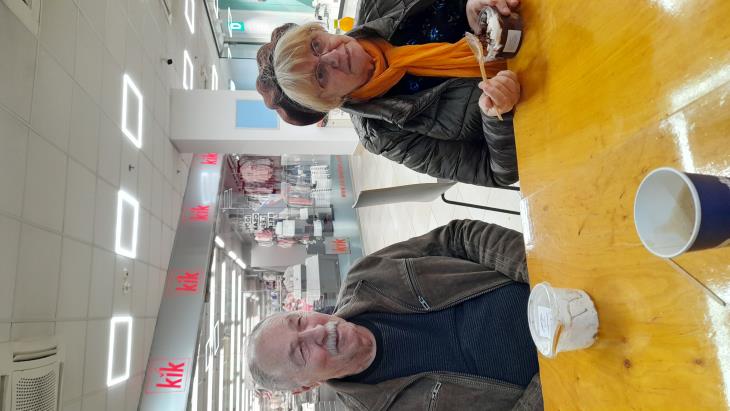 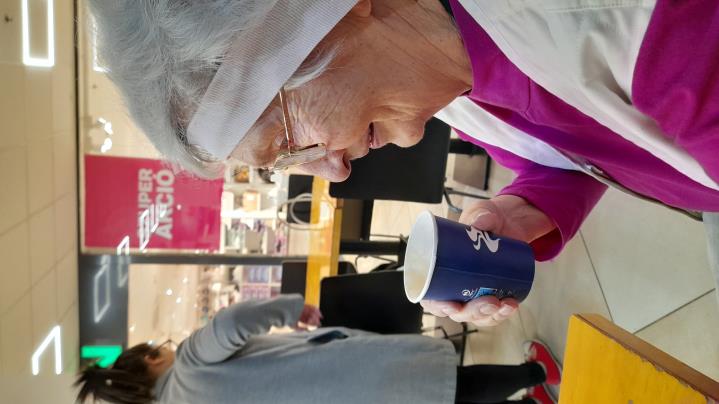 Szalma Judit
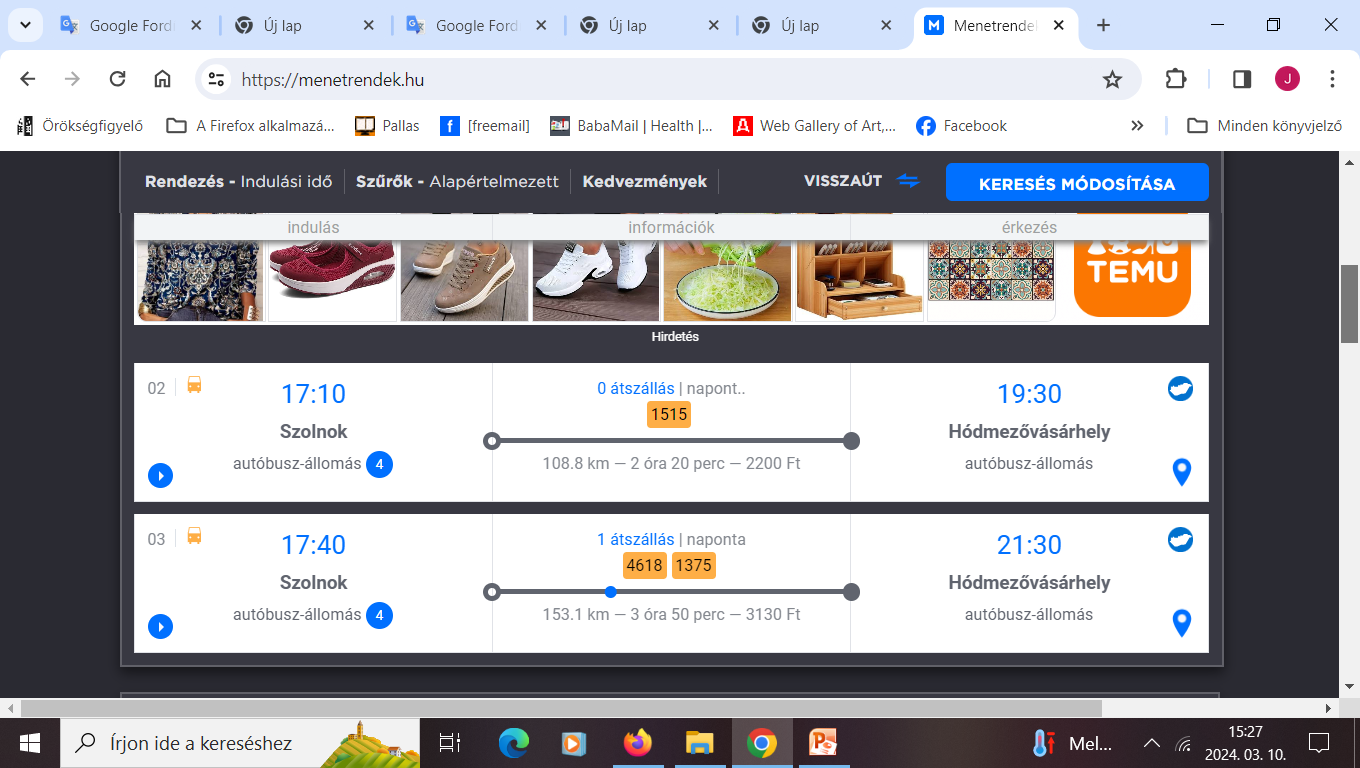